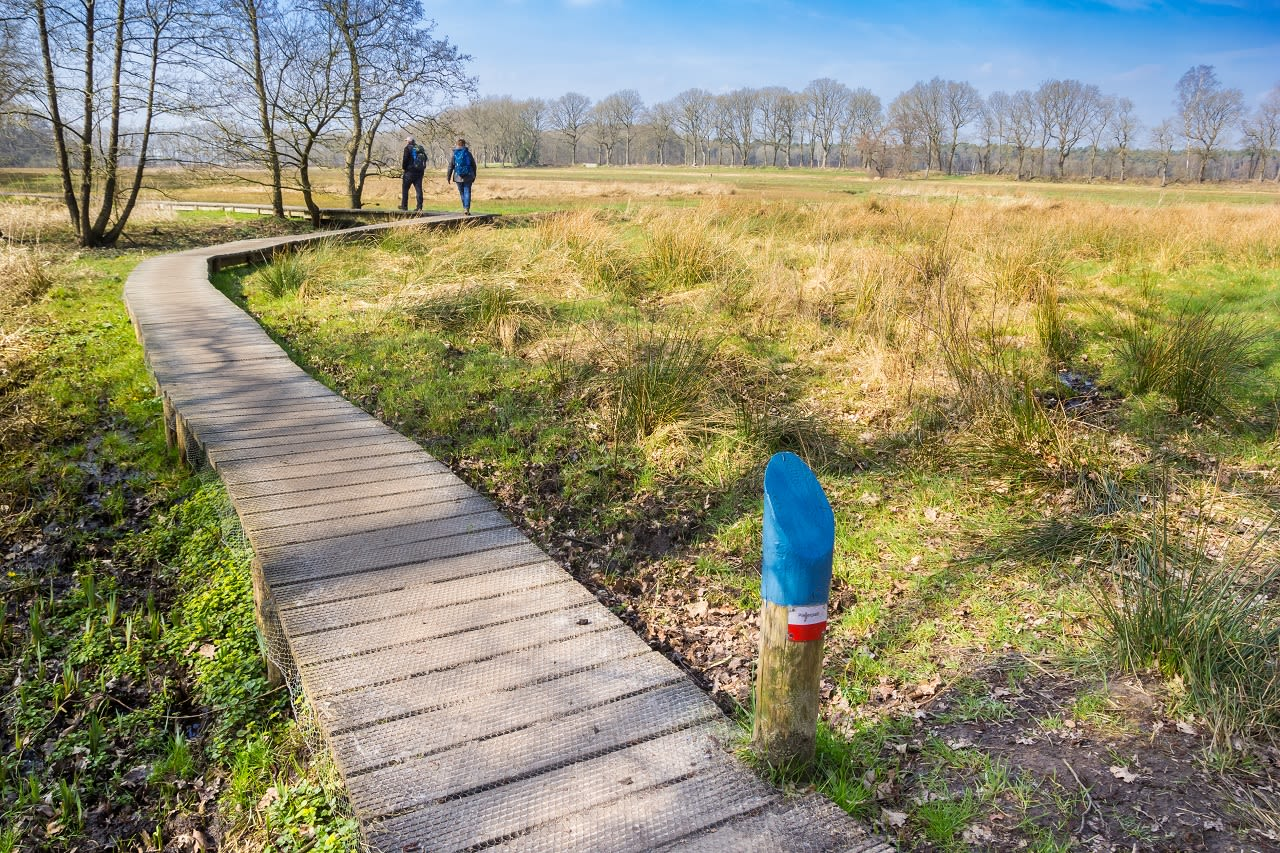 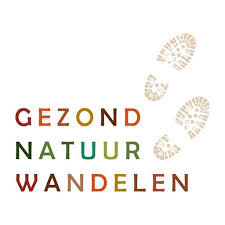 Wandelen…..
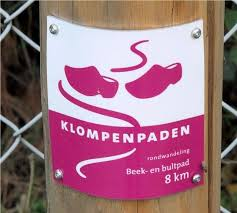 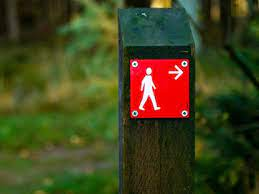 Wandelen met God..
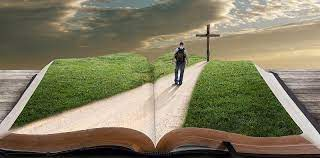 Je bent direct met 
Hem verbonden.

Henoch wandelt met God. (Gen 5: 23-24)
Wandelen met God..
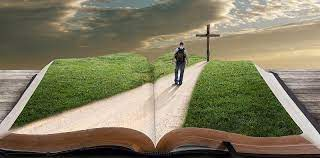 Je bent direct met 
Hem verbonden.

‘..in nauwe verbondenheid..’
Wandelen met God..
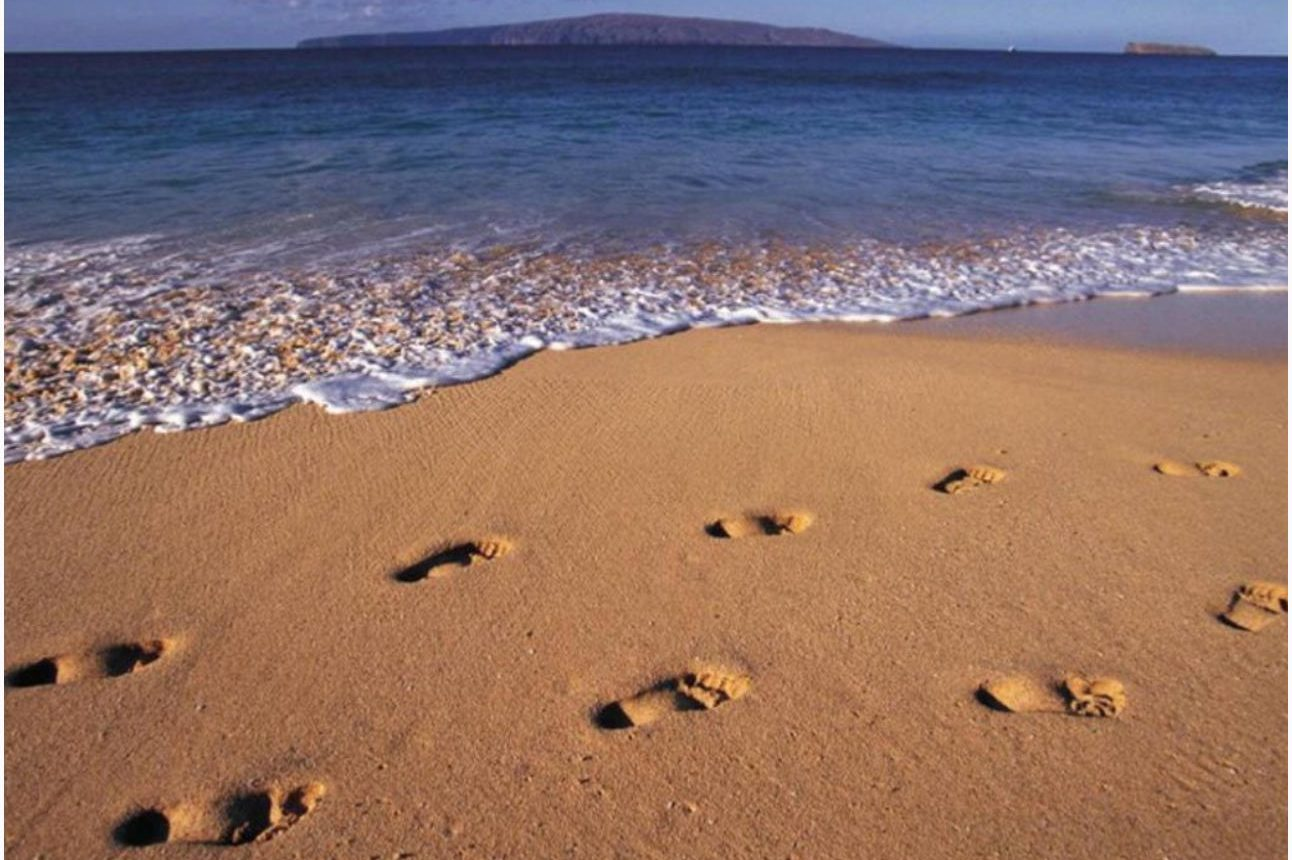 Je bent direct met 
Hem verbonden.
Wandelen met God..
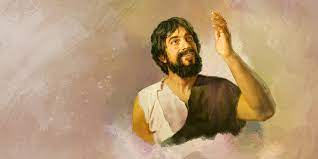 Je spreekt over Hem.


Henoch leeft in een 
ongebonden, godloze samenleving.
Wandelen met God..
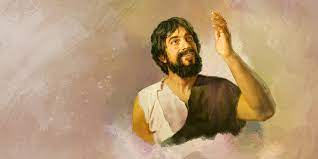 Je spreekt over Hem.


Henoch treedt op als profeet. (Judas 14-15)
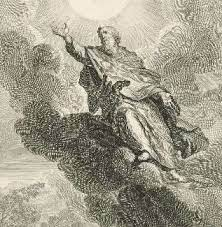 Wandelen met God..
Je komt Thuis.

 ‘Hij werd naar elders overgebracht
om niet te hoeven sterven.’ (Heb 11: 5)

‘En hij was niet meer, want God nam hem weg.’ (Gen 5: 24)
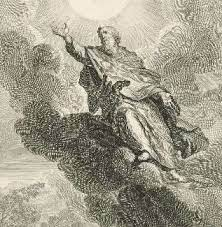 Wandelen met God..
Je komt Thuis.


God brengt Henoch buiten het bereik van de dood:
Hij bewaart zijn leven.
Wandelen met God..
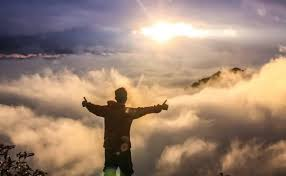 Je komt Thuis en blijft 
daarom gericht op Christus.
Wandelen met God..
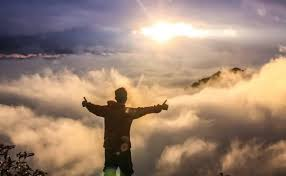 Je komt Thuis en blijft 
daarom gericht op Christus.

Lucas 3: 23 en 36b:
’Jezus was … de zoon van Jozef….
De zoon van Metuselach, de zoon van Henoch.’
Wandelen met God..
-je bent direct met Hem verbonden;
-je spreekt over Hem;
-je komt Thuis;
-daarom blijf je gericht op Christus.